VETERANS’ SERVICE PROGRAMS: DATA EVALUTATION PLAN
010101001010010101010101010101010010101010101011111111100101010101010101010101010101010101010101010101101010101010101011100011101010101010101010101101010101010101010101010101010101010101000000000000000000111110100101010101010101011010010101010101011111111100101010101010101010101010101010101010101010101101010101010101011100011101010101010101010101101010101010101010101010101010101010101000000000000000000111110100101011011010101010101010111000111010101010101010101011010101101010101011010101010101010111000111010101010101010101011010101010101010101010101010101010101010000000000000000001111101001010101010101010101010101101010101010101011100011101010101010101010101101010101010101010101010101010101010101000000000000000000111110100101010101010101010101010110101010101010101110001110101010101010101010110101010101010101010101010101010101010100000000000000000011111010010101010101010101010101011010101010101010111000111010101010101010101011010101010101010101010101010101010101010000000000000000001111101001010101010101010101010101101010101010101011100011101010101010101010101101010101010101010101010101010101010101000000000000000000111110100101010101010100100100100000011000000000110110100110101010110101010101010110100101010101010111111111001010101010101010101010101010101010101010101011010101010101010111000111010101010101010101011010101010101010101010101010101010101010000000000000000001111101001010110110101010101010101110001110101010101
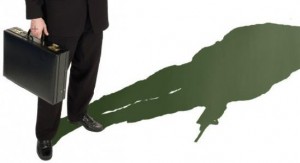 Title of Presentation
Audience
Date
Preliminary Results presented to:
Research Coordination Committee
11 December 2015
Dave Coughran
Statewide HR Planning & Strategy Specialist 
Washington State Office of Financial Management | State HR Division 
3rd floor RAAD Building | 128 10th Ave SW| PO Box 47500 | Olympia, WA 98504
(360) 407-4145 | dave.coughran@ofm.wa.gov
Program Goal & Outcomes
The goal of this project is to develop a centralized database and framework to answer the following research question:

What impact are our transition programs having on veterans who separate from the military?

With this information, it is possible to perform cost benefit analysis on the those programs supported by state, public, and private institutions.

 The outcome is that the state is able to analyze its programs, determine comparative advantage, and better allocate resources.
February 26, 2016
How OFM does this…
Does this 
Program (in $)…
(Pentagon)
DMDC DRS Data
(ESD)
SKIES Data
(JBLM)
ACAP XXI Data
(DVA) DD-214 Data
(DSHS)
Services Data
(1) Benefit the veteran?

(2) Benefit Washington State?

(3) Benefit the military & federal government?
(OFM Forecasting)
Wage Data
(ESD Workforce)
UCX Data
477% increase in data
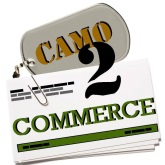 (Revenue)
WA Tax Alt Model
(Revenue)
Tax Publication
2,000%+ increase in data
or
THIS CAN BE ANYTHING!
(USN)
Separation Data
(Forecasting)
P-20 Education
Program Recipients
Outcome Variables
Target Population & Demographics
February 26, 2016
Summary Statistics
Living wage of $47,000 per year*
$45.3K
$32.5K
1.95 quarters 
(6 months)
4.37 quarters 
(~13 months)
Living wage calculated by MIT Department of Urban Studies & Planning

Assumes single income supporting a family of four with two children

Average of Pierce & Thurston County
February 26, 2016
Camo2Commerce Statistics
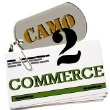 Living wage of $47,000 per year*
$45.3K
Economic Activity Generated
$32.5K
Controlled for: officer-NCO/soldier, education, minority status, age, gender, marital status, and honorable discharge.
1.95 quarters 
(6 months)
4.37 quarters 
(~13 months)
1.95 quarters 
(1.5 months)
$20,400 difference per program participant
At 573 placements, $11.7M in economic activity
10% returns to WA in tax revenue (retail, gas, utility, property)
$1,168,920 in additional WA state tax revenue
February 26, 2016
Program Eval Summary
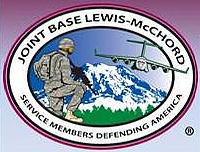 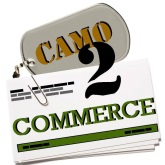 Northwest Edge
Has generated over $11.7 M in economic activity within the state of Washington

Provided $1,168,920 in state revenue 

Saved the US Government and Military $1,367,400 in decreased UCX claims*

Saved the US Government $106,000 in decreased UCX payments*

+$2.6 M in fungible dollars

Has a greater impact than a Baccalaureate degree within certain subsections of the transitioning population
$1.35 M in economic activity

$121,400 in state revenue

Between $394,100 and $788,300 in decreased UCX claims*

+$515,500-$909,700 in fungible dollars*

Brought 36 high-quality hires into Washington State Government
Effective cost of $0 to State & JBLM
February 26, 2016
Issues & Next Steps
Remember, this is only a tool!

Working on Navy, Air Force, Marines, & Coast Guard data

Who is next? (Qualitative Impact of the VOW Act) 

Perform similar analysis with educational outcomes

Spur creativity!!!
February 26, 2016